DIY 공기청정기로 산불 연기 실내 감소
재료
조립
클램프, 덕트 테이프 혹은 번지 코드를 사용해 박스 팬의 뒤에 공기 필터를 부착하세요.
필터는 공기 흐름 방향을 확인하세요(필터 측면에 표시됨).
필터가 더러우면 교체하세요.
공기 흐름
20” X 20” 공기 필터
권장 정격: MERV 13
20” X 20” 박스 팬
UL 혹은 ETL 표시가 있는 인증 팬만 사용하세요
(2012년 이상 버전 모델)
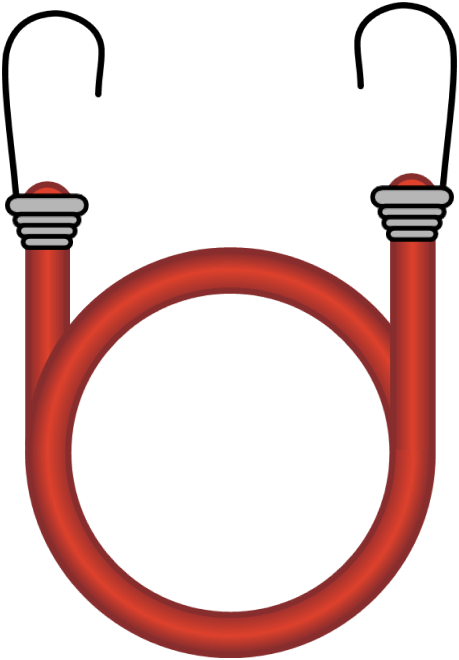 또는
또는
번지 코드
클램프
덕트 테이프
박스 팬 안전 팁에 대해 알아보세요.
https://www.epa.gov/air-research/research-diy-air-cleaners-reduce-wildfire-smoke-indoors#FAQ